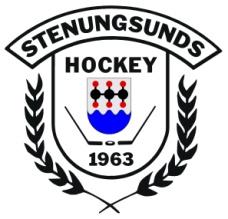 STYRELSE
Ordf.
Kassör
Ver 160512
Adj Ledamot
Adj Ledamot
Adj Ledamot
Ledamot
Suppl
Adj Ledamot
Ledamot
Suppl
Ledamot
Suppl
Ledamot
Suppl
Sportråd Senior
Sportråd Ungdom
Marknad
Evenemangs
Grupp
A-lags matcher
SHL matcher mm
Materialare
Lagledare
Föräldrar
Café
A-lag
Jun
U-16
Caféansvarig
A-Lag
Tränare
SEKRETARIAT

ARRANGE-MANG

ANNONS



ENTRE
Stab
Juniorer
Tränare
Stab
U 16
Tränare
Stab
U 14
U 13
U 12
U 11
U 10
U 9
Hockeyskola